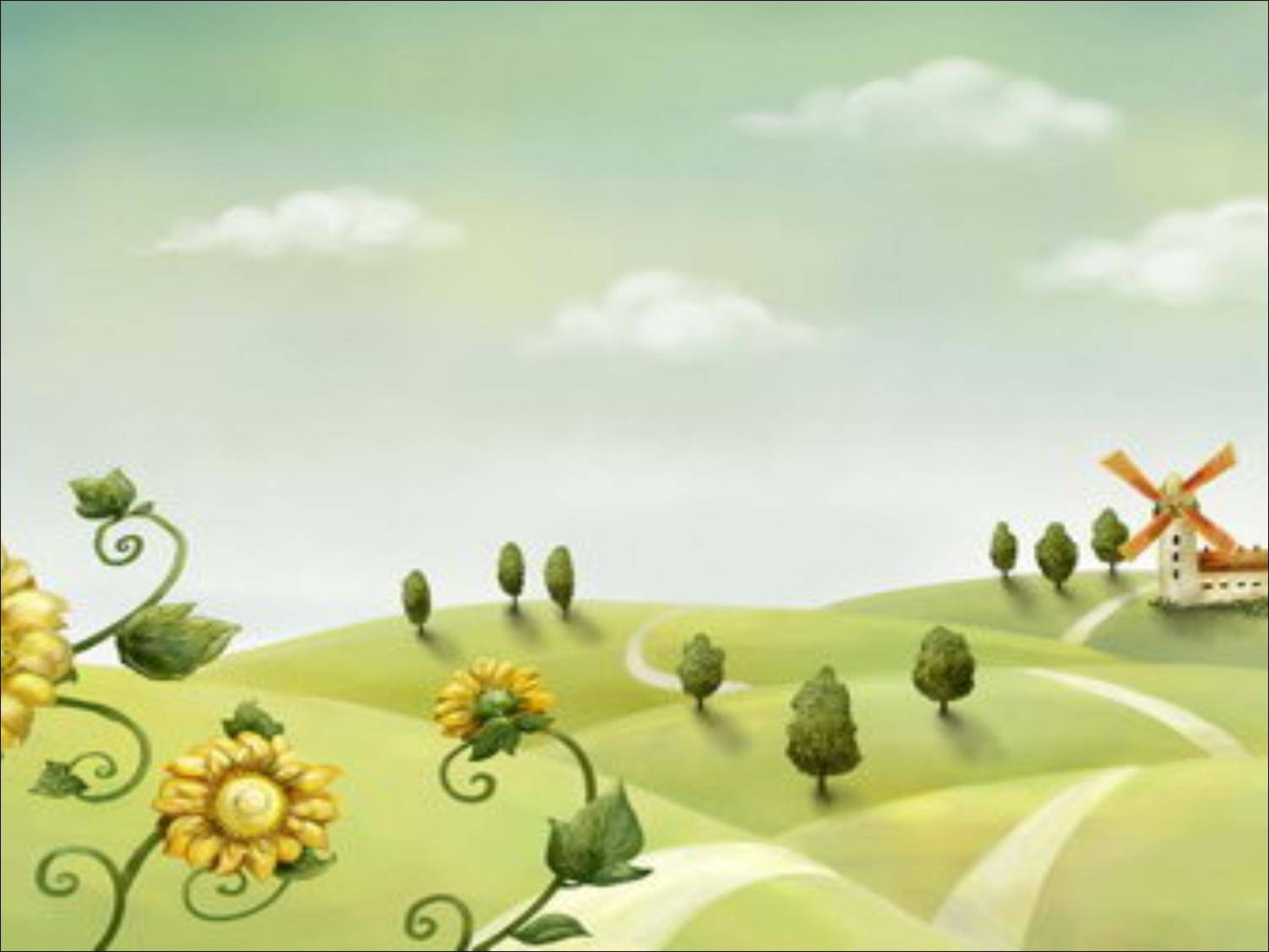 ОТГАДАЙ-КА
станция
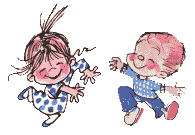 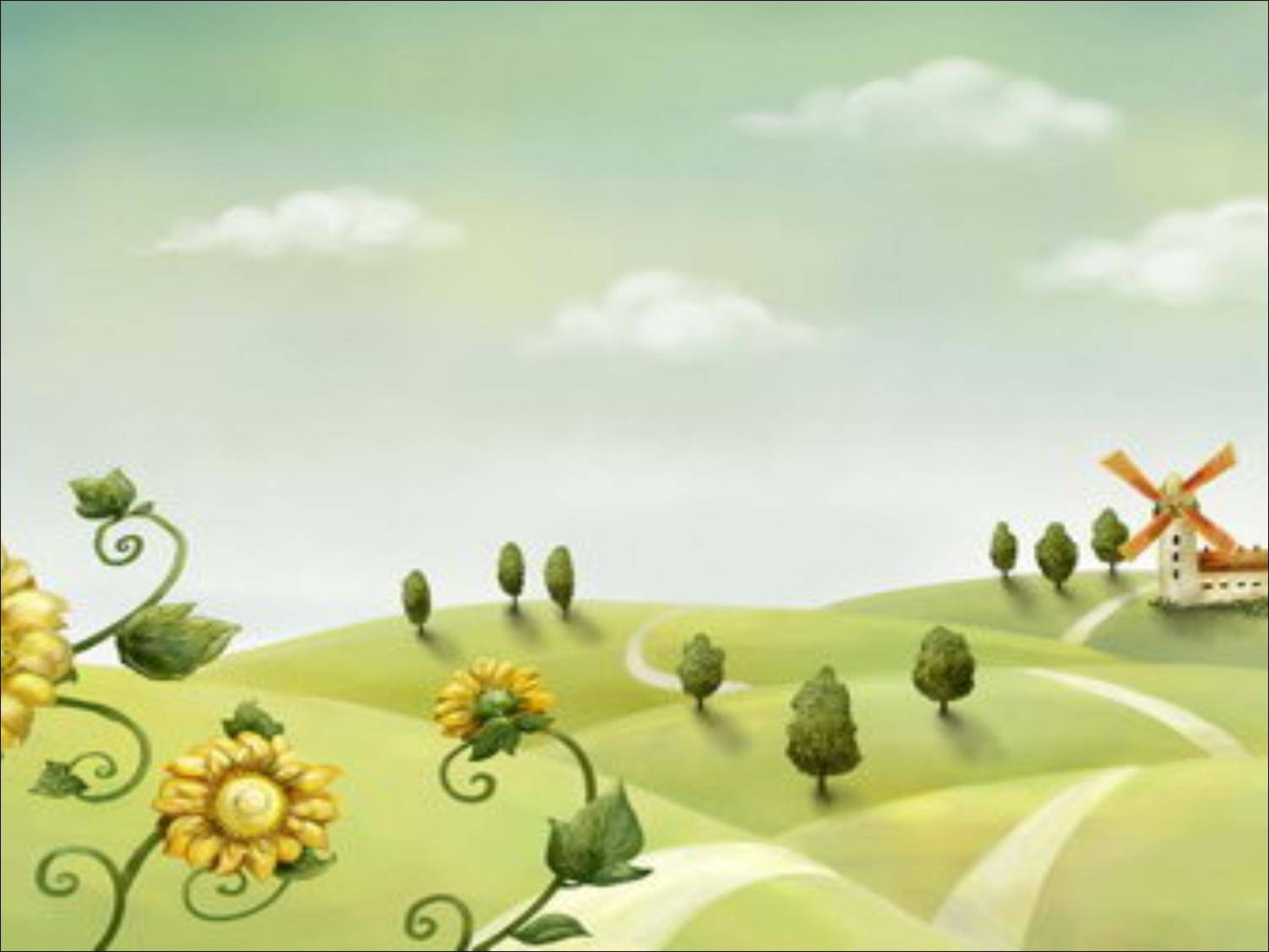 По тропинке вдоль кустов Шло одиннадцать хвостов. Сосчитать я также смог, Что шагало тридцать ног. Это вместе шли куда-то Петухи и поросята. А теперь вопрос таков: Сколько было петухов? И узнать я был бы рад Сколько было поросят?
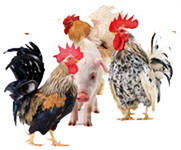 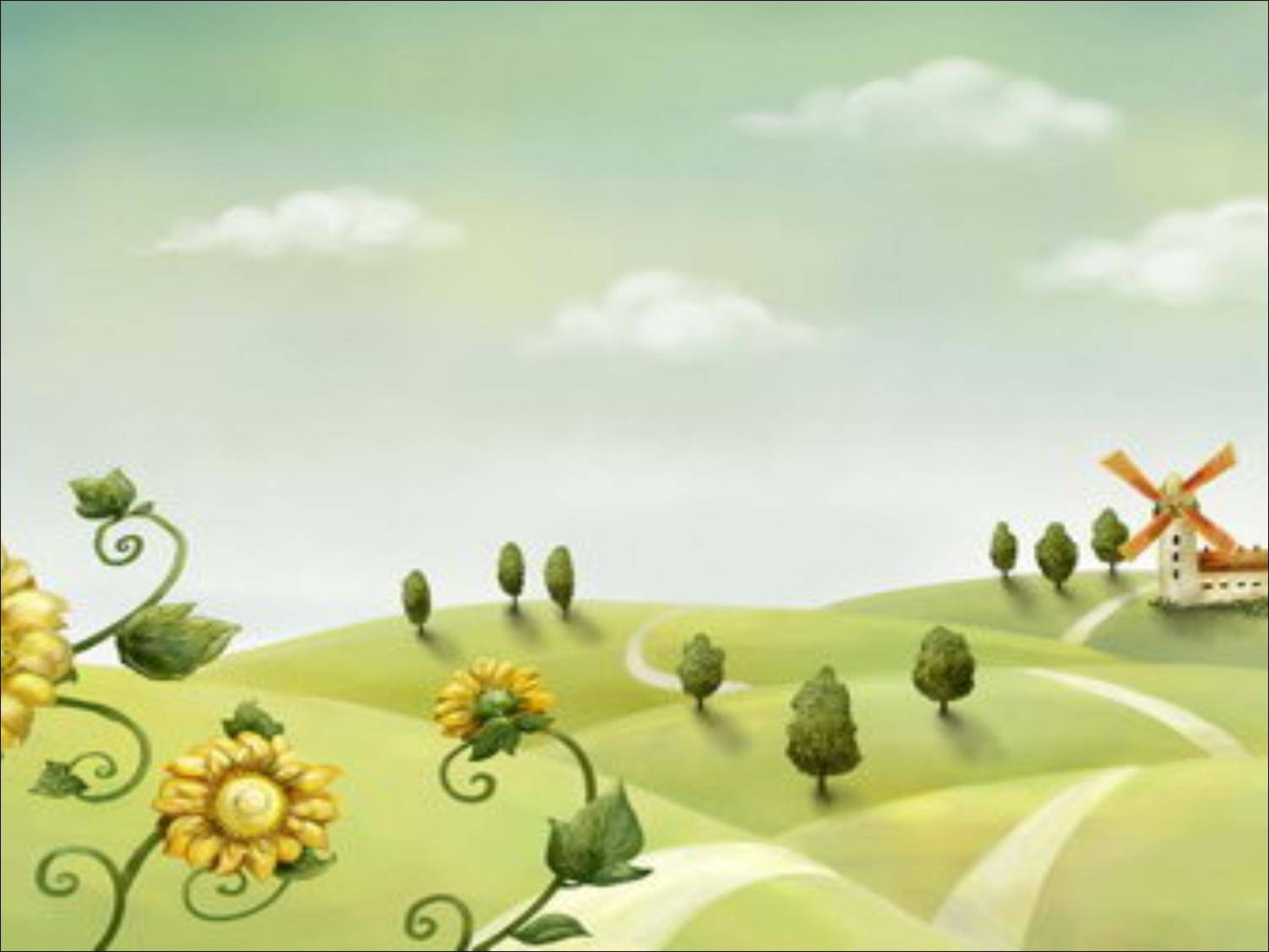 4 поросенка
7 петухов
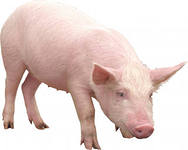 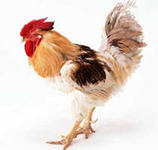 Спасаясь от таксы Дуськи, 40 бабушек забрались на ветвистое дерево. У дерева 18 веток, на каждой ветке сидит по две бабушки. Сколько бабушек качается на самой верхушке ?

Никому не известное число увеличилось вдвое, посмотрело на себя в зеркало и увидело там 811. Какое это было число до увеличения вдвое?
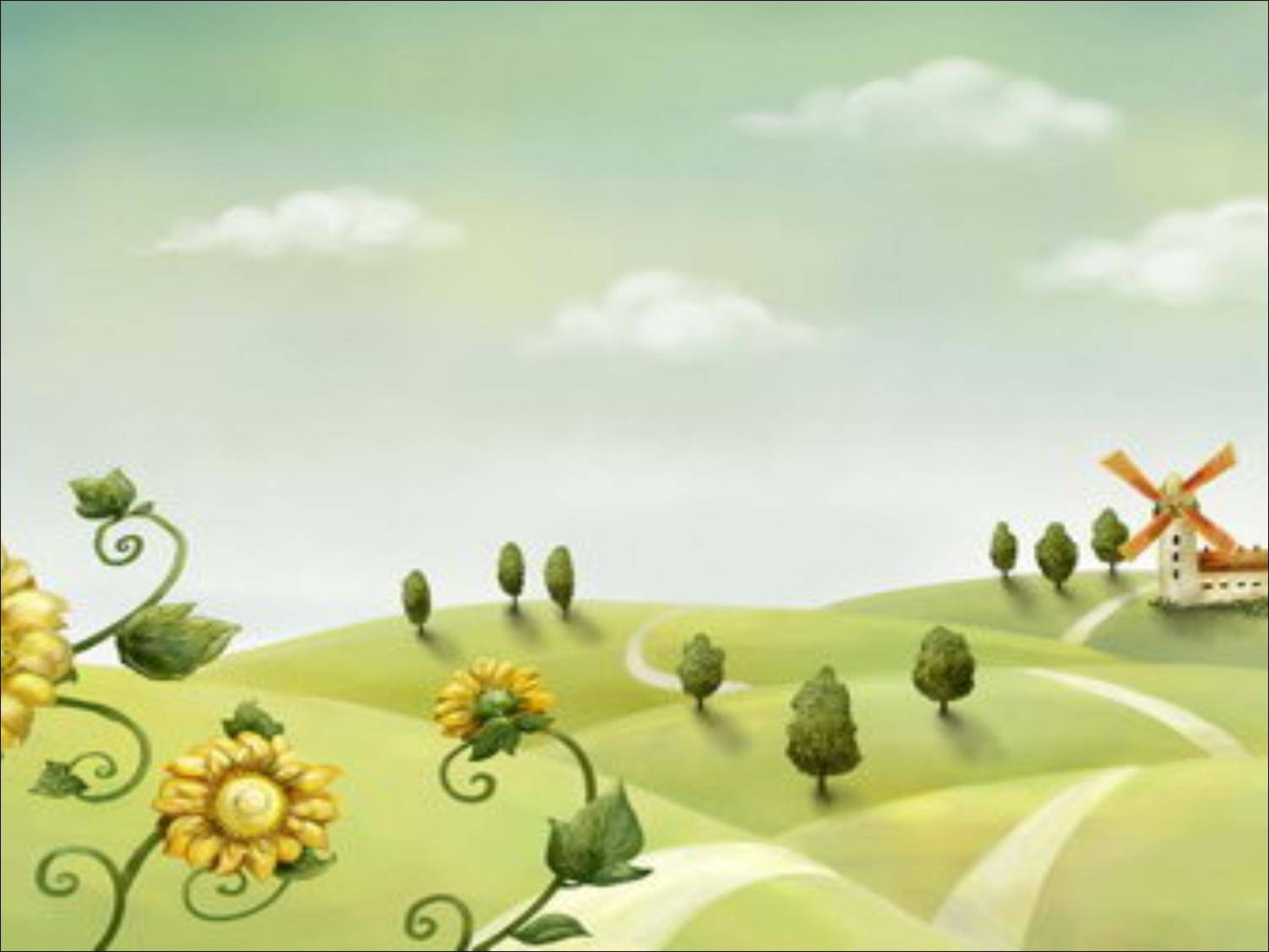 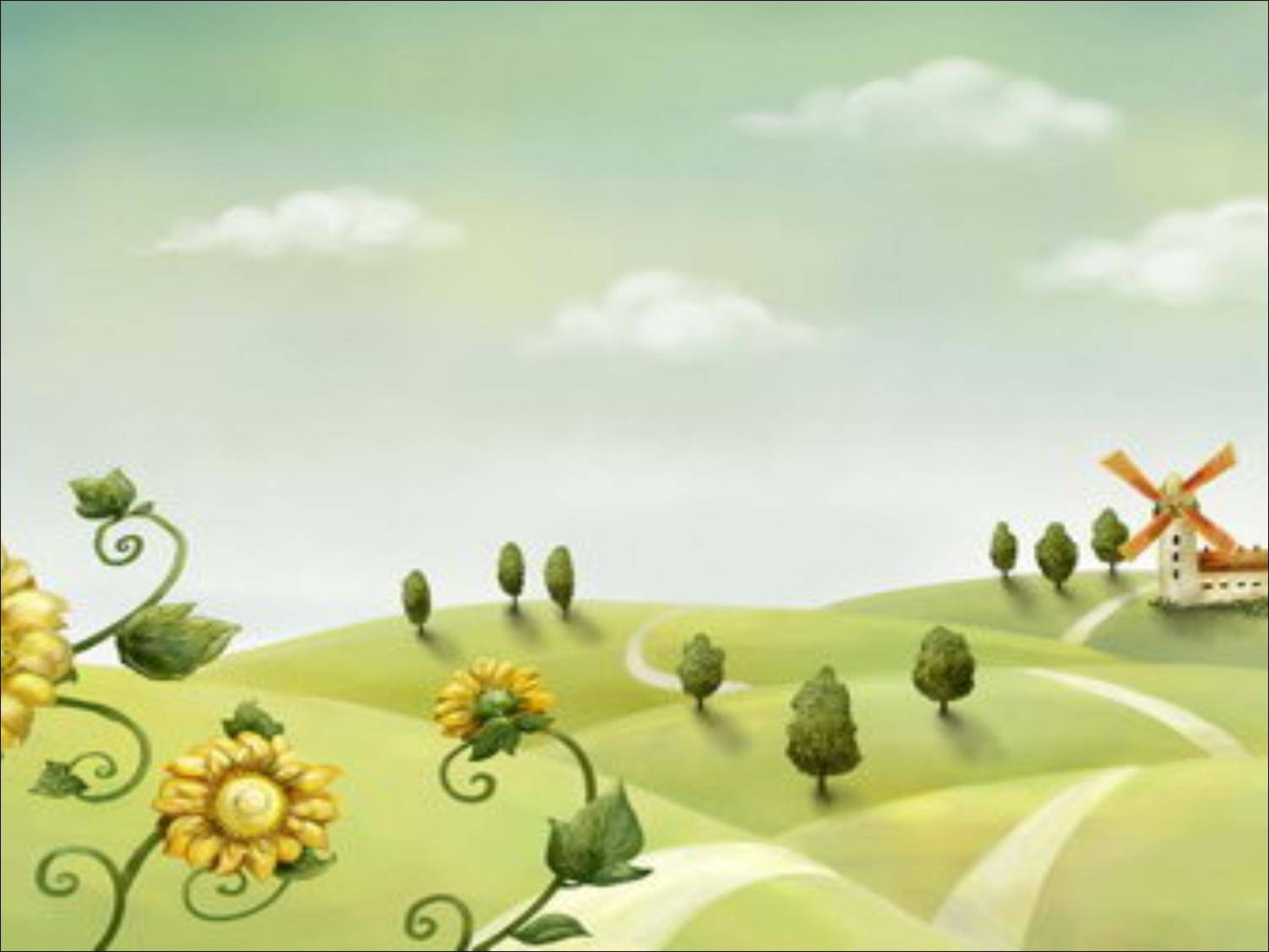 Пожарных учат надевать штаны за три секунды. Сколько штанов успеет надеть хорошо обученный пожарный за пять минут?

Узнает ли себя делимое после деления, если перед делением умножить делимое на делитель?